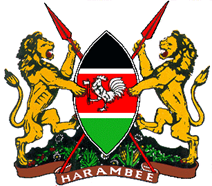 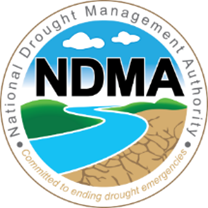 BUILDING  DROUGHT RESILIENCE THROUGH
 
“GRADUATION PROGRAMMES”

 USIU-AFRICA, Nairobi Kenya
25th  July 2018

Eng Jirma, H.A
Resource Mobilization and Partnership Manager, NDMA
Resilience-Need to be Hazard specific?
Resilience: 
individual and community  systems/structures at risk surviving and bouncing back from a hazard event 
using capacity of an individual and the community to bounce back from any eventuality 
Create possibilities to improve his or her condition towards the full enjoyment of being an empowered human being and community.
Building Resilience communities
Communities collectively working together  to reduce their individual risk to the hazards- 
E.g. participatory planning/Community based targeting for Individual/HH targeted programmes- Cash transfers
Monitoring of progress and exist/layering
 Building their capacities to navigate (bounce back) from the impacts of the hazard to prevent the risk of disasters.
E.g .investment in community systems- strategic boreholes, building flood control dykes/structures 
E.g Policy changes  influencing  on eco-system services use- water resource sharing that could impact on livelihood productions
Graduation=Measurement and/or layering?
Or  both?   :  we have to determine/
Starting point information (baseline information)
Present state (real time information)
 complementary/supplementary
Of what?
Individuals /Households-Foundations of safety*
Livelihood health
Ecosystems services
Community systems/structures
Enabling Policy environment
Food for thought:
So which programme is our focus out of the 5  to incorporate graduation ?
Can one programme stand alone without the other? Multifaceted? Layering?
Is it fair to measure graduation of one  without the other?

*During normal days, an individual enjoys basic rights such as immunization, food, water, clothing and shelter as their foundation of safety
Individuals /Households : Foundations of Safety     HSNP Programme
Regular cash transfer- Kshs 5400 every 2 months  Targeting 100,000HH   for 4 counties(Marsabit, Isiolo, Turkana, Wajir)-Poverty as criteria
Scalable cash transfer to additional HH in the same counties  based on objective   drought triggers -Ksh 2700/month- Trigger lasts for >=1month

Are there other cash transfers  targeting  the same HH??? Based on other target criteria's?( Layering, multifaceted) –KLIP/VCT/PLWD/OPCT/ Food vouchers/water vouchers/social inclusion-Health/Cash for asset-
SUCCESS/LESSONS LEARNT
Graduation/layering led to :
Effectiveness/efficiency
Collaboration/Single registry/Coordination/ Data sharing protocols/
Linkages to IPRS/ improve targeting
Upgrade of  supportive infrastructure, technology key
private sector involvement key/ Triggered improved financial services
Knew knowledge generated
systems enhanced
Improvement in beneficiary status and situation measureable-Planning graduation/exit to other programmes
Social accountability systems integrated in programmes/led by Gok
Evidence based policy successfully influenced
 Policy on Layered/Graduated risk financing instruments  developed under  DRFS,  fast tracked some  delayed policy decisions
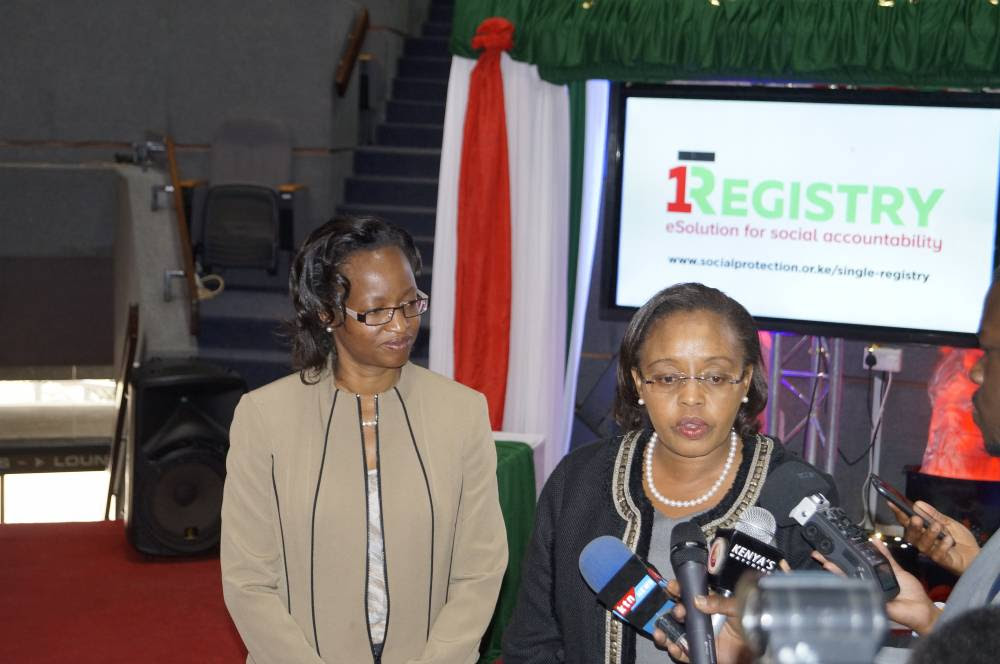 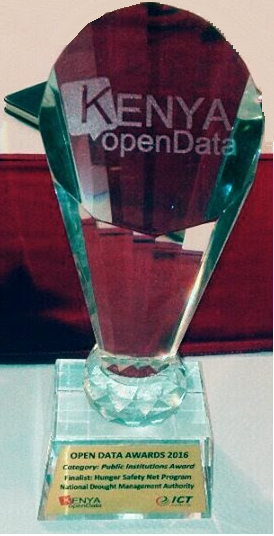 VCI June 2017
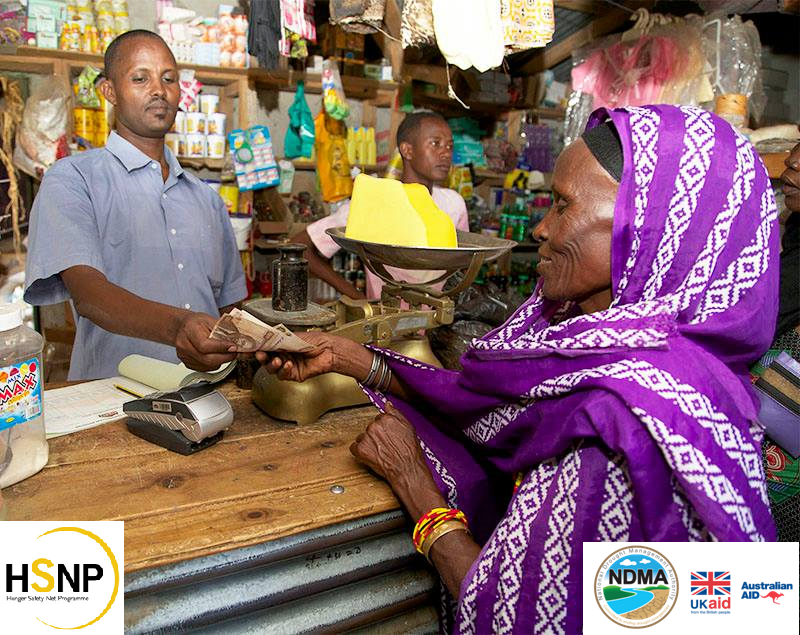 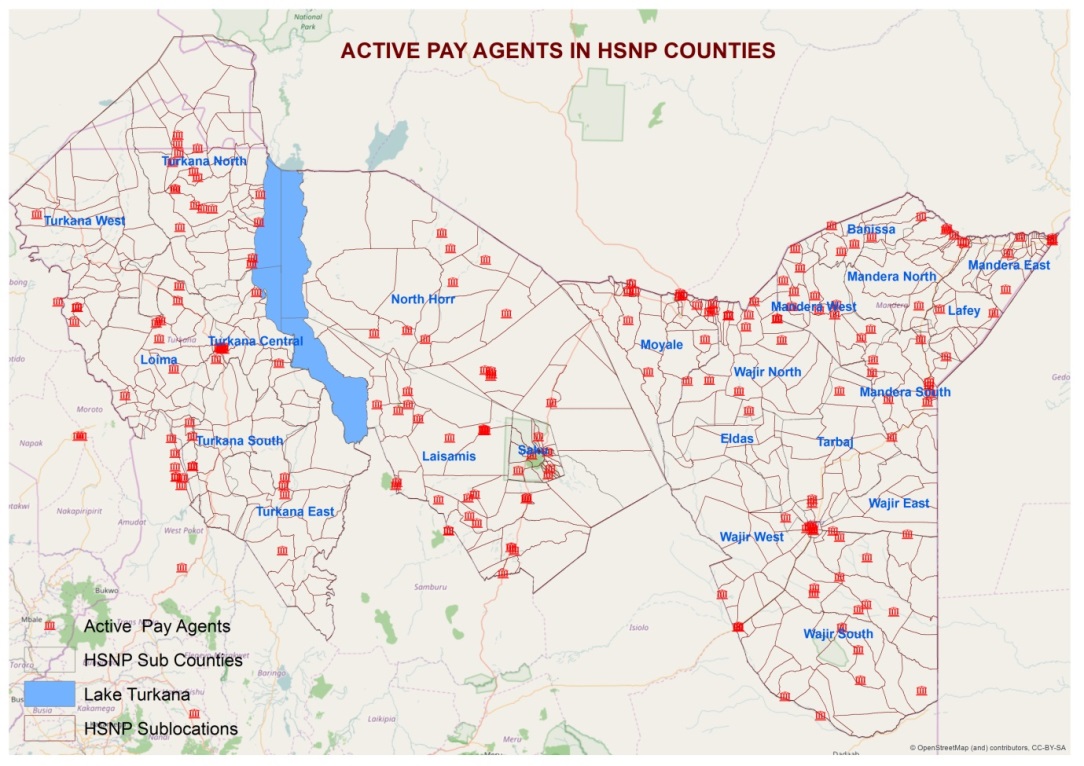 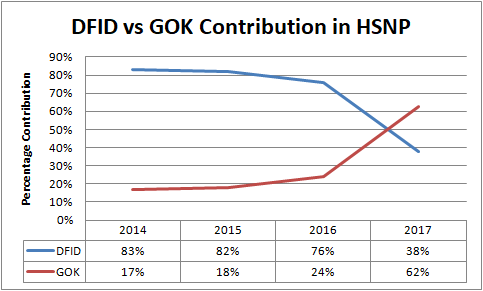 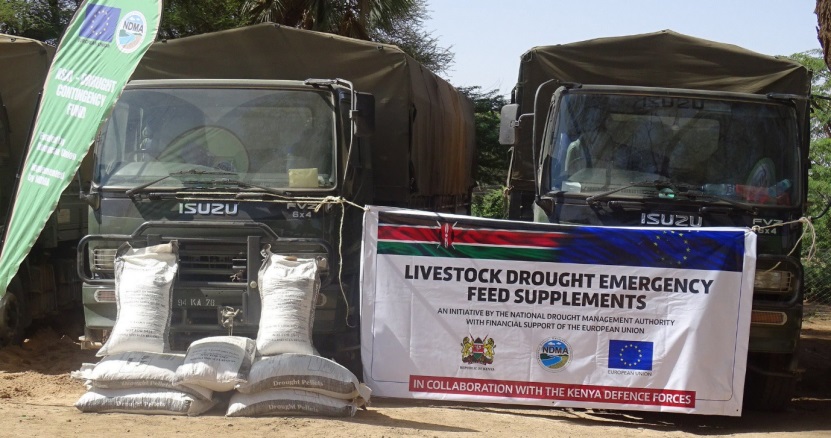 THANK YOU
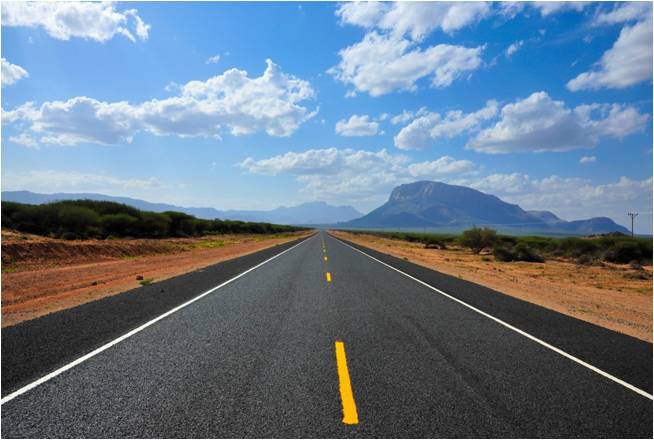